Местообитание
папоротников, хвощей и плаунов.
Чепцова Надежда Васильевна Учитель биологии МОУ ООШ с. Семёновка Федоровского района Саратовской области
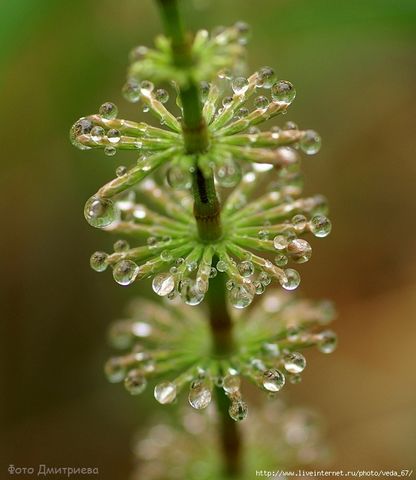 ХВОЩ
Чепцова Надежда Васильевна Учитель биологии МОУ ООШ с. Семёновка Федоровского района Саратовской области
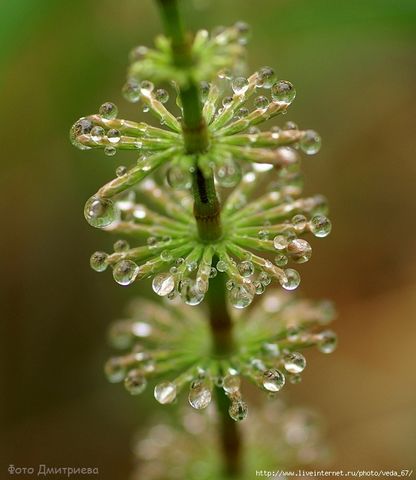 ХВОЩ
Чепцова Надежда Васильевна Учитель биологии МОУ ООШ с. Семёновка Федоровского района Саратовской области
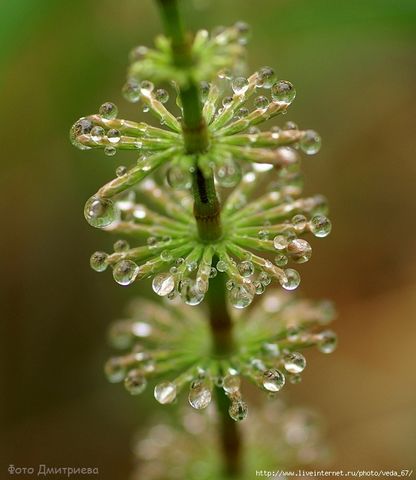 ХВОЩ
Чепцова Надежда Васильевна Учитель биологии МОУ ООШ с. Семёновка Федоровского района Саратовской области
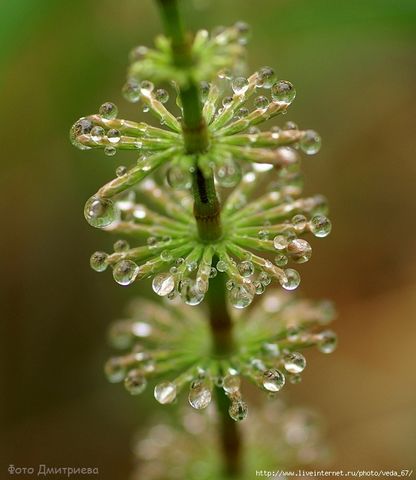 ХВОЩ
Чепцова Надежда Васильевна Учитель биологии МОУ ООШ с. Семёновка Федоровского района Саратовской области
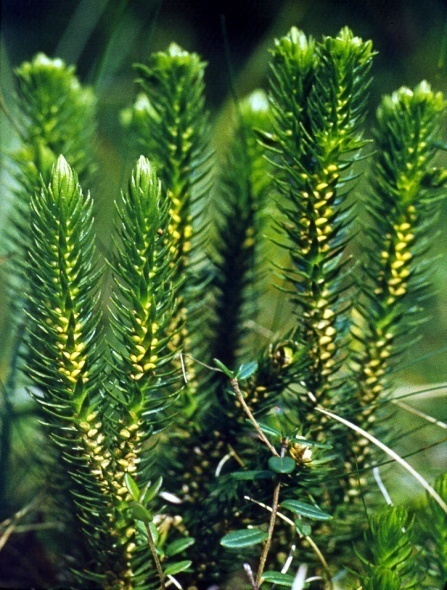 ПЛАУН
Чепцова Надежда Васильевна Учитель биологии МОУ ООШ с. Семёновка Федоровского района Саратовской области
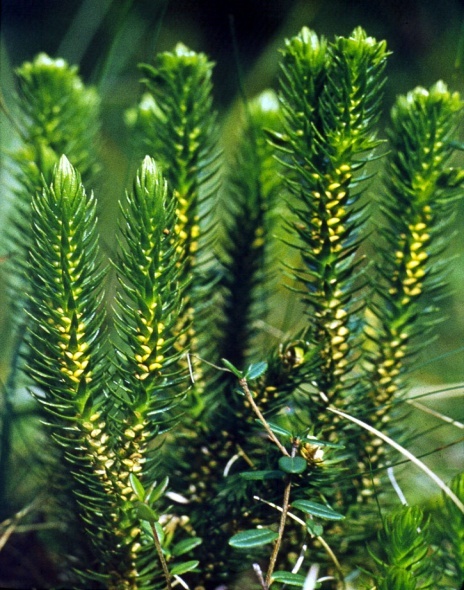 ПЛАУН
Чепцова Надежда Васильевна Учитель биологии МОУ ООШ с. Семёновка Федоровского района Саратовской области
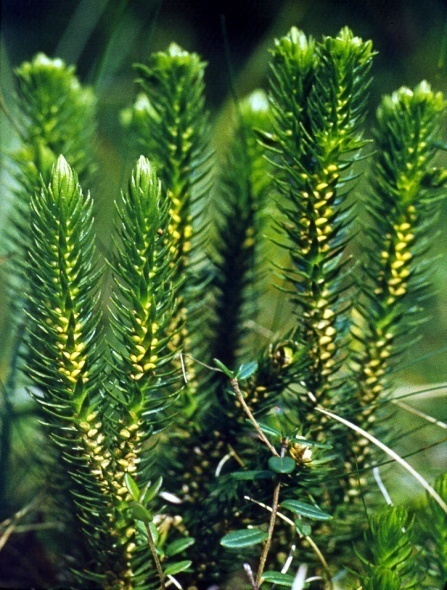 ПЛАУН
Чепцова Надежда Васильевна Учитель биологии МОУ ООШ с. Семёновка Федоровского района Саратовской области
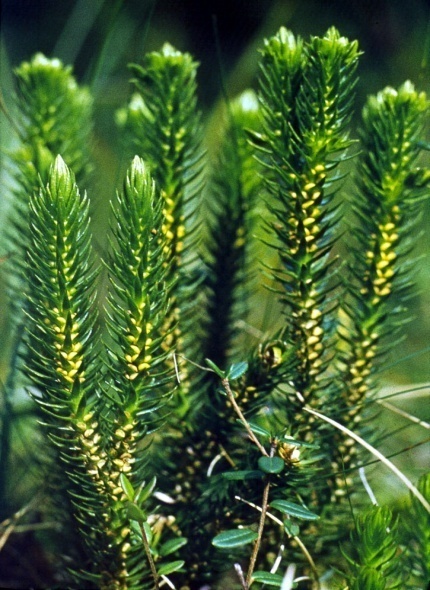 ПЛАУН
Чепцова Надежда Васильевна Учитель биологии МОУ ООШ с. Семёновка Федоровского района Саратовской области
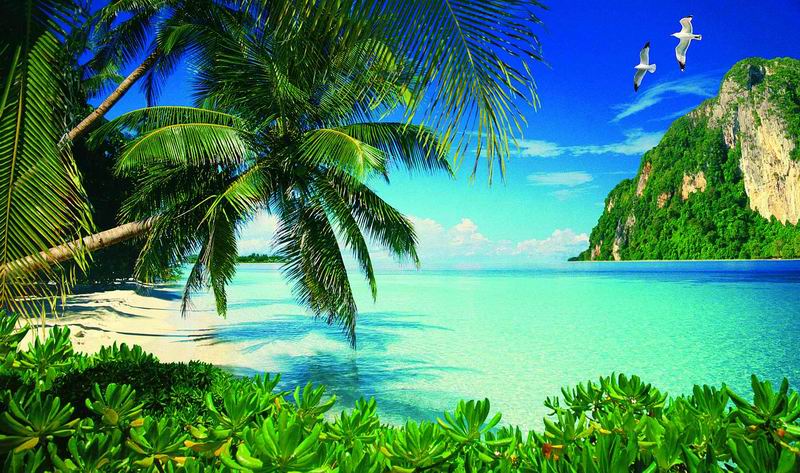 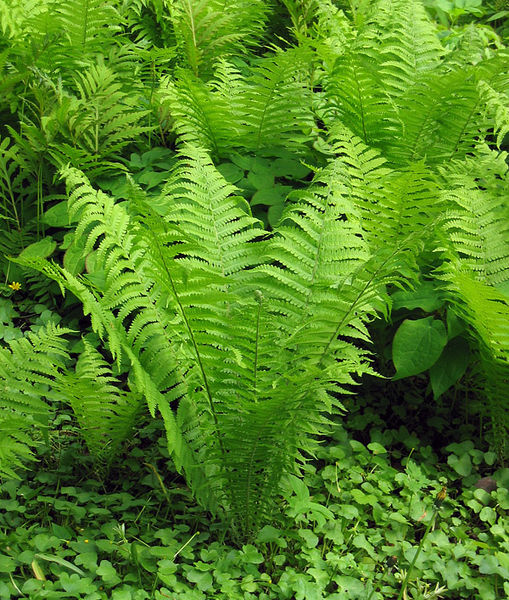 ПАПОРОТНИК
Чепцова Надежда Васильевна Учитель биологии МОУ ООШ с. Семёновка Федоровского района Саратовской области
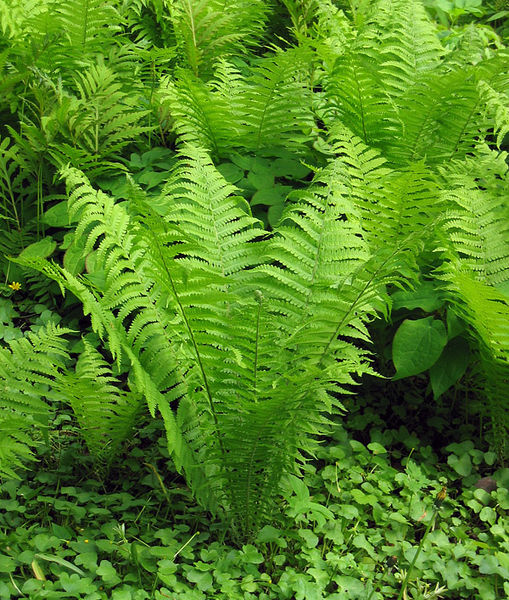 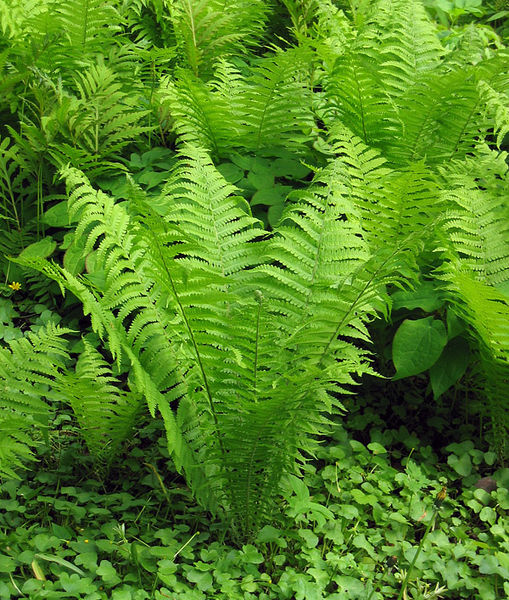 ПАПОРОТНИК
Чепцова Надежда Васильевна Учитель биологии МОУ ООШ с. Семёновка Федоровского района Саратовской области
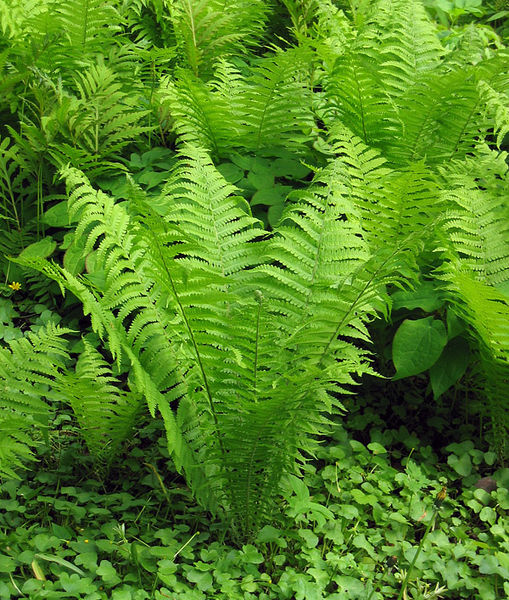 ПАПОРОТНИК
Чепцова Надежда Васильевна Учитель биологии МОУ ООШ с. Семёновка Федоровского района Саратовской области
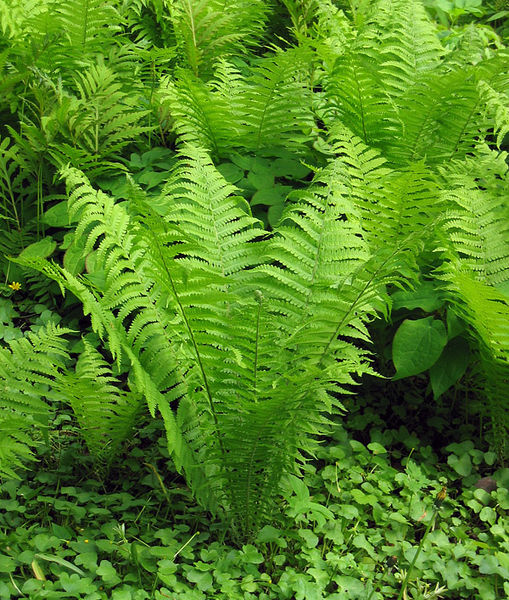 ПАПОРОТНИК
Чепцова Надежда Васильевна Учитель биологии МОУ ООШ с. Семёновка Федоровского района Саратовской области